The Broad Problem Area and Defining the Problem Statement
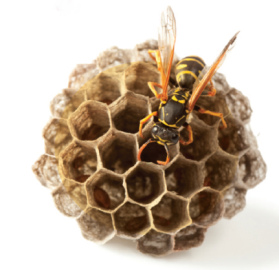 © 2012 John Wiley & Sons Ltd. www.wiley.com/college/sekaran
Broad Problem Area
Problem statement need to clear, precise, and concise statement of the issue to be researched, it offers a focus and direction to the research. 
In other words, it sets out the exact purpose of the research and clearly states the question to which you are trying to find an answer.
© 2012 John Wiley & Sons Ltd. www.wiley.com/college/sekaran
2
Broad Problem Area
To put it differently, a broad problem area does not highlight the specific problem that exists. 
Unless the precise problem is identified, a solution to it cannot be found. 
This is akin to an individual going to a doctor saying he is losing weight (broad problem). Unless the physician can locate the reason for this weight loss (define the problem), the situation cannot be rectified.
© 2012 John Wiley & Sons Ltd. www.wiley.com/college/sekaran
3
Broad Problem Area
“Problem” does not  necessarily mean that something is seriously wrong with current situation that needs to be rectified immediately.
A “problem” may indicate an interest in an issue where finding the right answers might help to improve an existing situation
© 2012 John Wiley & Sons Ltd. www.wiley.com/college/sekaran
4
Broad Problem Area
Once we have identified the broad problem area, it needs to be narrowed down to a specific problem statement after some preliminary information is gathered by the researchers.
Interviews
Literature Search
© 2012 John Wiley & Sons Ltd. www.wiley.com/college/sekaran
5
A good problem statement
Research objective: Why of the research

Research objective applied research:
to solve a specific problem in a work setting;
to change something.
Example:
To determine factors that increase employee commitment to the organization;

Allows manager to increase commitment and hence to decrease turnover, absenteeism and increase performance levels.
© 2012 John Wiley & Sons Ltd. www.wiley.com/college/sekaran
Example
The purpose of this study is two fold: 
 To identify the factors that influence the passenger’s waiting experience and 
 To investigate the possible impact of waiting on customer satisfaction and service evaluations.
A good problem statement
Research questions: 
what of the research (what do you want to learn?)
Translates problem into a specific need  for information
Research questions:
Are related to the objective
If objective is unclear we will not be able to formulate research questions
Example:
What are the factors that affect the perceived waiting experience of airline passengers
To what extent do these factors affect the perception of waiting times? 
What are the affective consequences of waiting 
How does affect mediate the relationship between waiting and service evaluations?
How do situational variables (such as filled time) influence customer reactions to the waiting experience?
© 2012 John Wiley & Sons Ltd. www.wiley.com/college/sekaran
Good problem statement
Relevant
for the organization
Feasible
you are able to answer the research questions within the restrictions of the research project. 
Interesting
to you!
© 2012 John Wiley & Sons Ltd. www.wiley.com/college/sekaran
Preliminary Information Gathering
Background information on the things- The contextual factors
Prevailing knowledge on the topic- Relevant findings from previous research
Secondary Data
Primary Data by observing events, people and objects etc
© 2012 John Wiley & Sons Ltd. www.wiley.com/college/sekaran
10
First Review of the Literature
Helps the researcher to: 
Structure research on work already done 
Develop problem statement with precision and clarity
Is beneficial in both basic and applied research.
© 2012 John Wiley & Sons Ltd. www.wiley.com/college/sekaran
First Review of the Literature
Good Literature Review:
Important variables that are likely to influence the problem situation are not left out of the study
A clear idea emerges as to what variables will be most important to consider (Parsimony)
Why they are considered important, how they should be investigated to solve the problem
Thus literature survey helps the development of the theoretical framework and hypotheses for testing.
The problem statement can be made with precision and clarity
Testability and replicability of the findings of the current research
One does not run the risk of “ Reinventing the Wheel”
The problem investigated is perceived by the scientific community as relevant and significant.
© 2012 John Wiley & Sons Ltd. www.wiley.com/college/sekaran
12
First Review of the Literature
Data Sources:
Textbooks
Journals
Theses
Conference Proceedings
Unpublished Manuscript
Reports
Newspapers
The Internet
© 2012 John Wiley & Sons Ltd. www.wiley.com/college/sekaran
13
Determining the literature Review
Introduce the subject of study
Identify the problem statement
Build on previous research to offer the basis from which to get to the next steps of the theoretical framework and hypothesis development
© 2012 John Wiley & Sons Ltd. www.wiley.com/college/sekaran
14
The research proposal
The research proposal drawn up by the investigator is the result of a planned, organized, and careful effort.
© 2012 John Wiley & Sons Ltd. www.wiley.com/college/sekaran
Research Paper Outline
Title
Introduction.
Rationale and Scope of the Study
The problem statement.
The purpose of the study.
Research questions.
Research design offering details on: 
		a Type of study
		b. Data collection methods 
		c. The sampling design.
		d. Data analysis.
© 2012 John Wiley & Sons Ltd. www.wiley.com/college/sekaran
Research Proposal contains
Literature Review
Methodology ( Sampling, Instrument Development, Reliability and Validity measurement, data analysis method- Descriptive statistics, correlation, multiple regression analysis)
Data analysis
Discussion
Implication for Manager
Conclusion 
Limitation and Further study
Reference.
© 2012 John Wiley & Sons Ltd. www.wiley.com/college/sekaran
Employee Loyalty ( Developing Problem Statement)
Companies benefit through employee loyalty. Crude downsizing in organizations during the recession crushed the loyalty of millions. The economic benefits of loyalty embrace lower recruitment and training costs, higher productivity of workers, customer satisfaction, and boost the morale of fresh recruits. 
In order that these benefits may not be lost, some companies, while downsizing, try various gimmicks. Flex leave, for instance, is one. This helps employees receive 20% of their salary, plus employer-provided benefits while they take a 6-12 month sabbatical, with a call option on their services. Others try alternatives like more communication, hand holding, and the like.
© 2012 John Wiley & Sons Ltd. www.wiley.com/college/sekaran
18
Objective and Research Question
Research Objective: To identify the factor that influence employee loyalty. 
Research question: How can employee loyalty be maintained during periods of downsizing?
© 2012 John Wiley & Sons Ltd. www.wiley.com/college/sekaran
19